Магистральное направление «Воспитание»: анализ и изменения содержания воспитательной деятельности
Нам не принадлежит прошлое друг друга. Главное, есть ли у нас общее будущее.. 
Юстейн Гордер, "Апельсиновая
Булгакова М.Г., к.и.н.
Руководитель ЦРВ
ГАУ ДПО ИРО
Магистральное направление «Воспитание»
Критерий «Организация воспитательной деятельности»

Критерий «Ученическое самоуправление, волонтерское движение»
Критерий «Организация воспитательной деятельности»
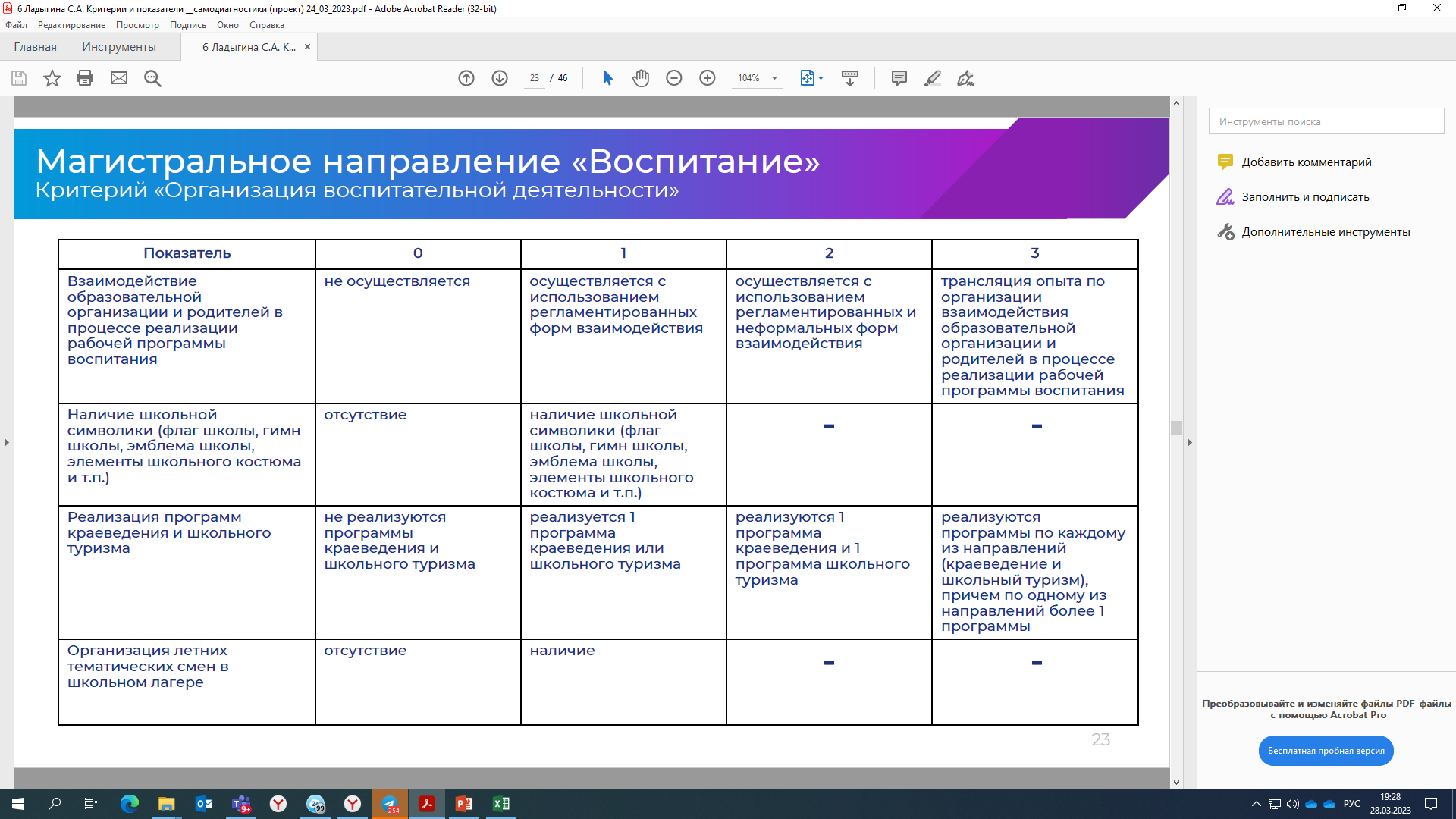 1
2
Критерий «Ученическое самоуправление, волонтерское движение»
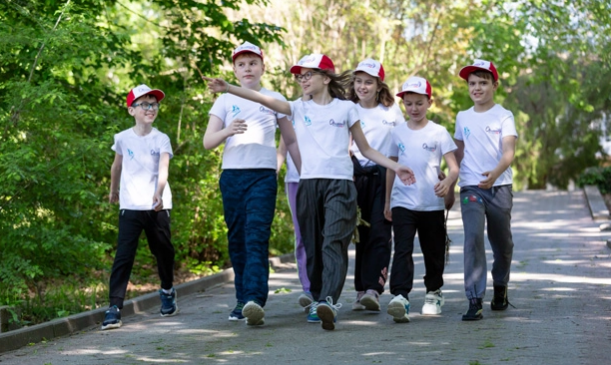 Программа «Орлята России»
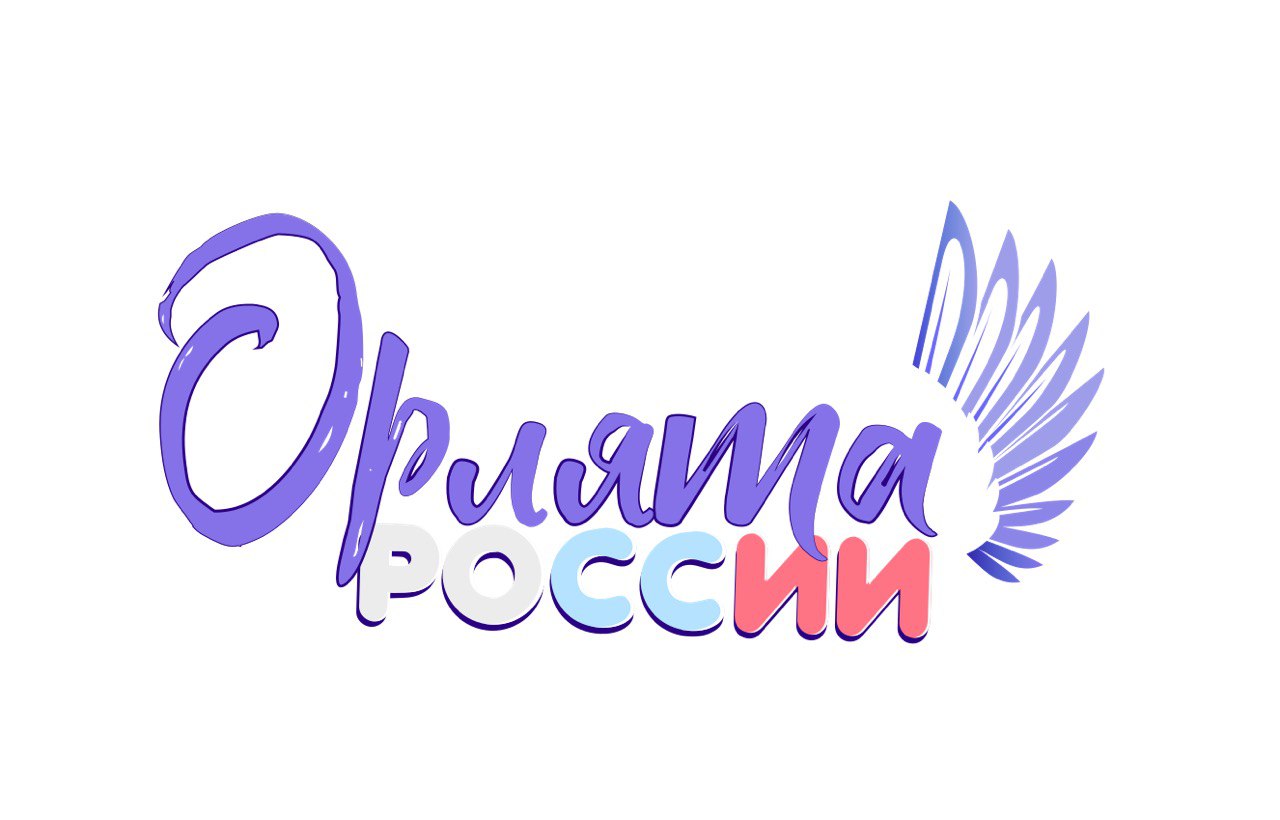 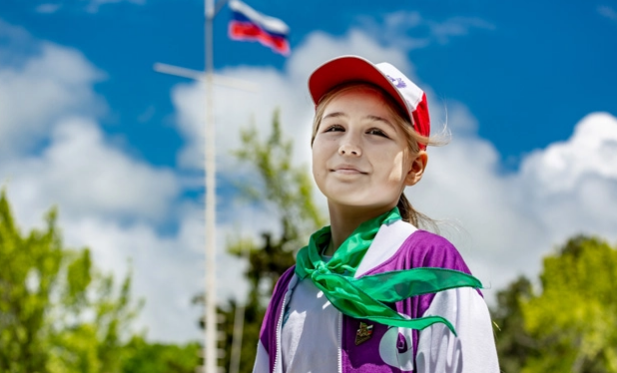 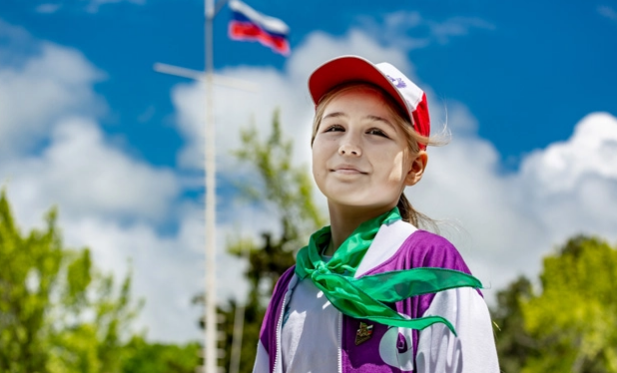 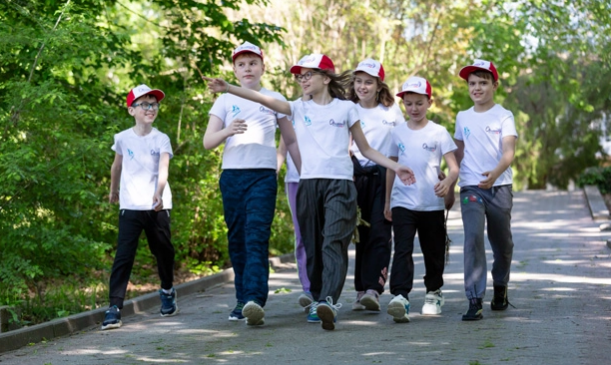 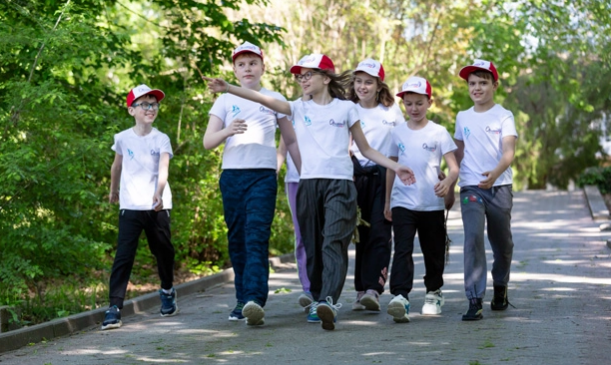 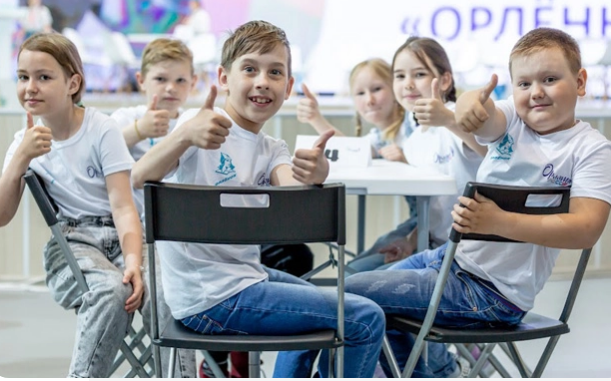 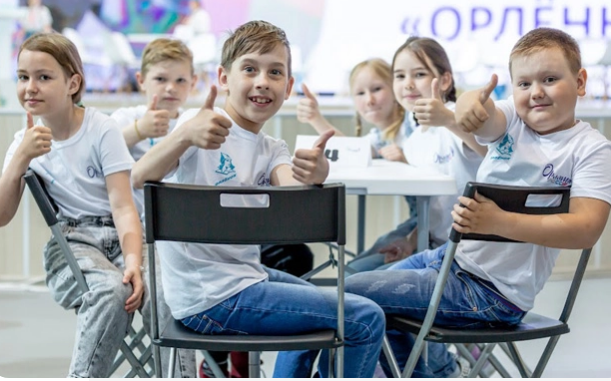 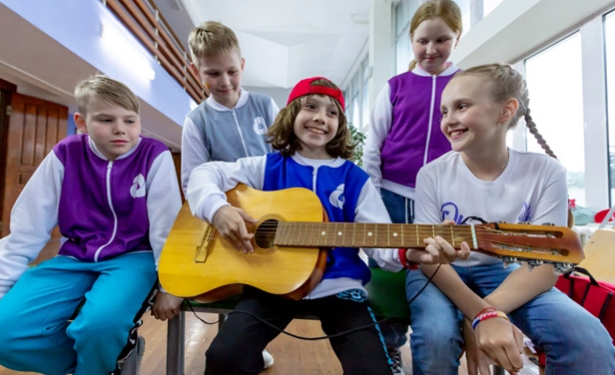 Создание общероссийского движения детей и молодежи (на базе РДШ)
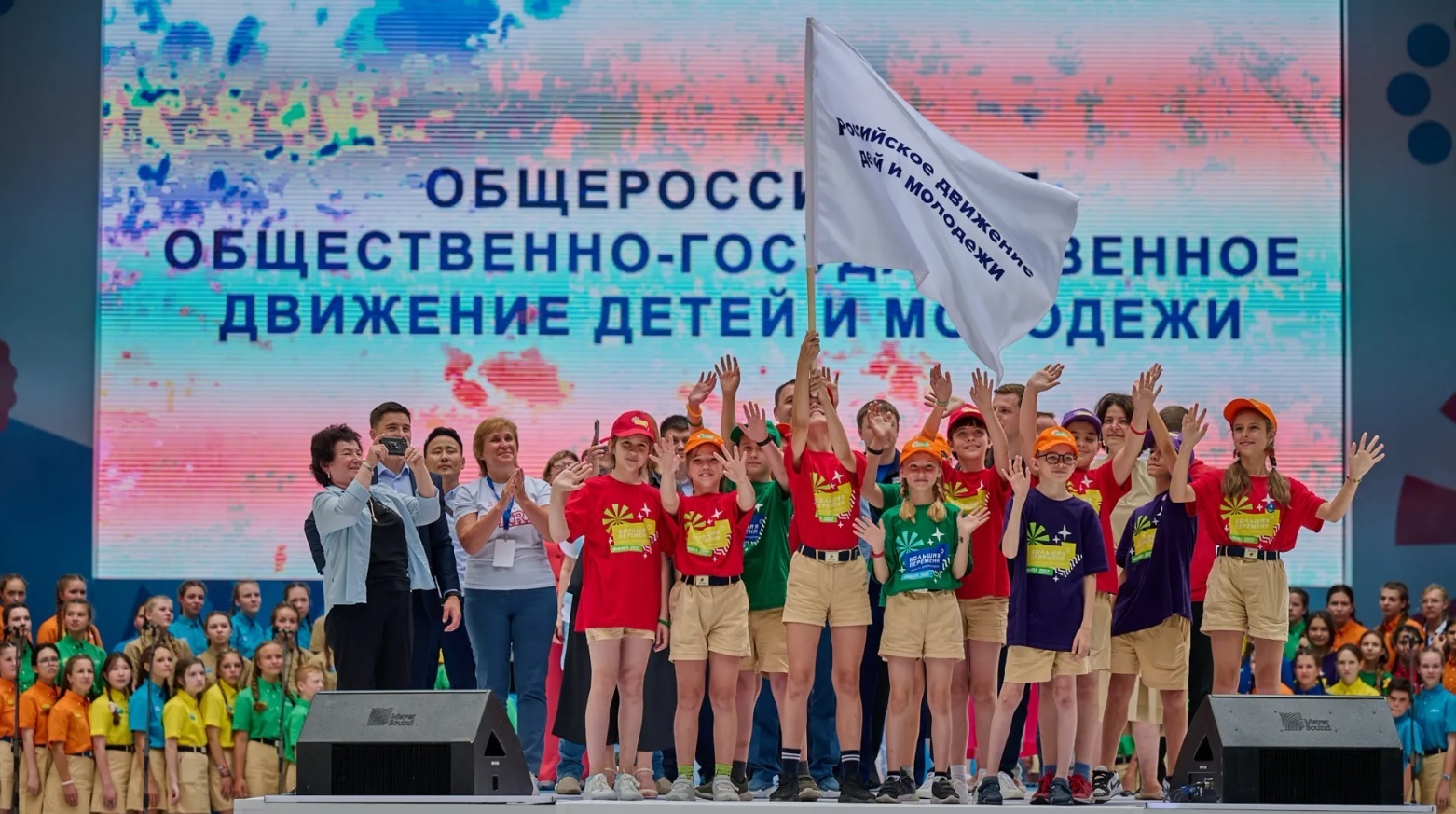 Стратегические приоритеты государственной политики в сфере воспитания, определяющие идеологию воспитания
1.Указ Президента РФ от 02.07.2021 № 400 «О Стратегии национальной безопасности Российской Федерации»
2. Указ Президента РФ от 19 декабря 2012 года № 1666 «О Стратегии государственной национальной политики Российской Федерации на период до 2025 года»
3.Указ Президента РФ от 9 ноября 2022 г. № 809 «Об утверждении Основ государственной политики по сохранению и укреплению традиционных российских духовно-нравственных ценностей»
4. Распоряжение Правительства РФ от 25.08.2014 N 1618-р «Об утверждении Концепции государственной семейной политики в РФ на период до 2025 года»
5. Распоряжение Правительства РФ от 29.11.2014 N 2403-р «Об утверждении Основ государственной молодежной политики Российской Федерации на период до 2025 года»
Нормативные документы, определяющие обновление воспитания в системе образования
Об образовании в Российской Федерации: Федеральный закон от 29 декабря 2012 г. № 273-ФЗ 
Об утверждении Стратегии развития воспитания в Российской Федерации на период до 2025 года: Распоряжение Правительства РФ от 29.05.2015 № 996-р
О национальных целях и стратегических задачах развития Российской Федерации на период до 2024 года: Указ Президента РФ от 07.05.2018 г. № 204 
О внесении изменений в Федеральный закон «Об образовании в Российской Федерации» по вопросам воспитания обучающихся: Федеральный закон от 31 июля 2020 г. № 304-ФЗ 
Об актуализации примерной рабочей программы воспитания: Письмо Министерства просвещения РФ от 18.07.2022 № АБ-1951/06 
О внесении изменений в некоторые федеральные государственные образовательные стандарты общего образования по вопросам воспитания обучающихся: Приказ Министерства просвещения РФ от 11.12.2020 № 712
Об утверждении федерального государственного образовательного стандарта основного общего образования: Приказ министерства просвещения РФ от 31 мая 2021 г. № 287
Об утверждении федерального государственного образовательного стандарта начального общего образования: Приказ Министерства просвещения РФ от 31 мая 2021 г. № 286
Основные результаты воспитательной деятельности
Гражданское, патриотическое, духовно-нравственное, эстетическое, физическое, трудовое, экологическое воспитание, ценность научного познания
Цель – формирование ценностного отношения
Концепция духовно-нравственного развития и воспитания личности гражданина России
Указ Президента РФ от 9 ноября 2022 г. № 809 «Об утверждении Основ государственной политики по сохранению и укреплению традиционных российских духовно-нравственных ценностей»
базовые национальные ценности — основные моральные ценности, приоритетные нравственные установки, существующие в культурных, семейных, социально-исторических, религиозных традициях многонационального народа Российской Федерации, передаваемые от поколения к поколению и обеспечивающие успешное развитие страны в современных условиях
Традиционные ценности - это нравственные ориентиры, формирующие мировоззрение граждан России, передаваемые от поколения к поколению, лежащие в основе общероссийской гражданской идентичности и единого культурного пространства страны, укрепляющие гражданское единство, нашедшие свое уникальное, самобытное проявление в духовном, историческом и культурном развитии многонационального народа России
Цель – формирование ценностного отношения
Концепция духовно-нравственного развития и воспитания личности гражданина России
Указ Президента РФ от 9 ноября 2022 г. № 809 «Об утверждении Основ государственной политики по сохранению и укреплению традиционных российских духовно-нравственных ценностей»
базовые национальные ценности
патриотизм 
социальная солидарность 
гражданственность 
семья 
труд и творчество 
наука 
традиционные российские религии 
искусство и литература 
природа 
человечество
К традиционным ценностям относятся
жизнь, 
достоинство, 
права и свободы человека, 
патриотизм, гражданственность, служение Отечеству и ответственность за его судьбу,
высокие нравственные идеалы, 
крепкая семья, 
созидательный труд, 
приоритет духовного над материальным, 
гуманизм, 
милосердие, 
справедливость, 
коллективизм, взаимопомощь и взаимоуважение, 
историческая память и преемственность поколений, 
единство народов России.
Ключевые акценты воспитательной деятельностиСистема ценностных отношений
Ценностные отношения, связанные с жизнью, здоровьем и безопасностью человека
Ценностные отношения в области социального взаимодействия
Ценностные отношения личностного развития
Примерная рабочая программа воспитания
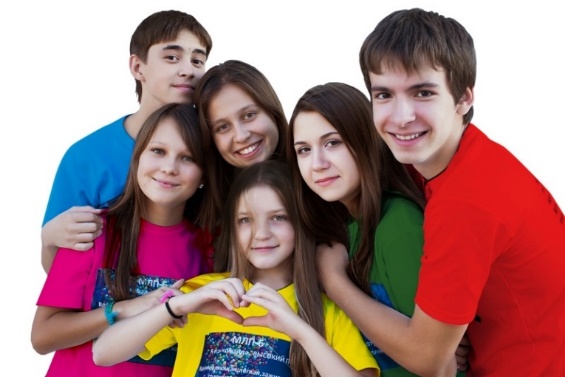 Единая цель воспитания
Модульное построение
Вариативность
Соответствует обновленным федеральным государственным образовательным стандартам НОО и ООО
Единая цель воспитания
Рабочая программа воспитания
Цель воспитания обучающихся в общеобразовательной организации: развитие личности, создание условий для самоопределения и социализации на основе социокультурных, духовно-нравственных ценностей и принятых в российском обществе правил и норм поведения в интересах человека, семьи, общества и государства, формирование у обучающихся чувства патриотизма, гражданственности, уважения к памяти защитников Отечества и подвигам Героев Отечества, закону и правопорядку, человеку труда и старшему поколению, взаимного уважения, бережного отношения к культурному наследию и традициям многонационального народа Российской Федерации, природе и окружающей среде.
ФЗ «Об образовании в РФ»
Воспитание – деятельность, направленная на развитие личности, создание условий для самоопределения и социализации обучающихся на основе социокультурных, духовно-нравственных ценностей и принятых в российском обществе правил и норм поведения в интересах человека, общества и государства, формирование у обучающихся чувства патриотизма, гражданственности, уважения к памяти защитников Отечества и Героев Отечества, закону и правопорядку, человеку труда и старшему поколению, взаимного уважения, бережного отношения к культурному наследию и традициям многонационального народа Российской Федерации, природе и окружающей среде
Концептуальные основы программ воспитания
ОСНОВНЫЕ НАПРАВЛЕНИЯ ВОСПИТАНИЯ
ЦЕЛЕВЫЕ ОРИНТИРЫ ВОСПИТАНИЯ
БАЗОВЫЕ РОССИЙСКИЕ ЦЕННОСТИ
МОДУЛИ
Направления воспитания
Модульное построение
Преемственность результатов воспитания по уровням общего образования: школа
ИЗМЕНЕНИЯ В ПРИМЕРНОЙ ПРОГРАММЕ ВОСПИТАНИЯ
ЦЕЛЕВОЙ РАЗДЕЛ
СОДЕРЖАТЕЛЬНЫЙ РАЗДЕЛ
ОРГАНИЗАЦИОННЫЙ РАЗДЕЛ
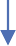 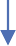 ЦЕЛЕВЫЕ ОРИЕНТИРЫ РЕЗУЛЬТАТОВ ВОСПИТАНИЯ
УКЛАД
виды, формы и содержание воспитательной деятельности
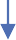 Кадровое обеспечение
ИНВАРИАНТНЫЕ ОСНОВНЫЕ:
Школьный урок
Внеурочная деятельность
Основные школьные дела
Классное руководство
Внешкольные мероприятия
Организация предметно- пространственной среды
Работа с родителями
Самоуправление, безопасность, социальное партнерство, профориентация
ВАРИАТИВНЫЕ ДОПОЛНИТЕЛЬНЫЕ:
Детские общественные объединения
Школьные медиа
Школьный музей
Добровольческая деятельность
КРАЕВОЙ ПЕДАГОГИЧЕСКИЙ СОВЕТ 2022 | «ВОСПИТАНИЕ» и «ПРОФОРИЕНТАЦИЯ»
Нормативно-методическое обеспечение
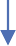 НАПРАВЛЕНИЯ
ВОСПИТАНИЯ
В СООТВЕТСТВИИ С ФГОС:
гражданское, патриотическое, духовно-нравственное,
эстетическое, физическое, трудовое, экологическое, ценности научного познания
Требования к организации среды для детей с ОВЗ
Система поощрения
Анализ воспитательного процесса
Раздел 2. Содержательный
Раздел Содержательный включает в себя: 
-уклад общеобразовательной организации;
описание воспитывающей среды школы;
воспитывающие общности (сообщества) в школе;
направления воспитания; 
виды, формы и содержание воспитательной деятельности.
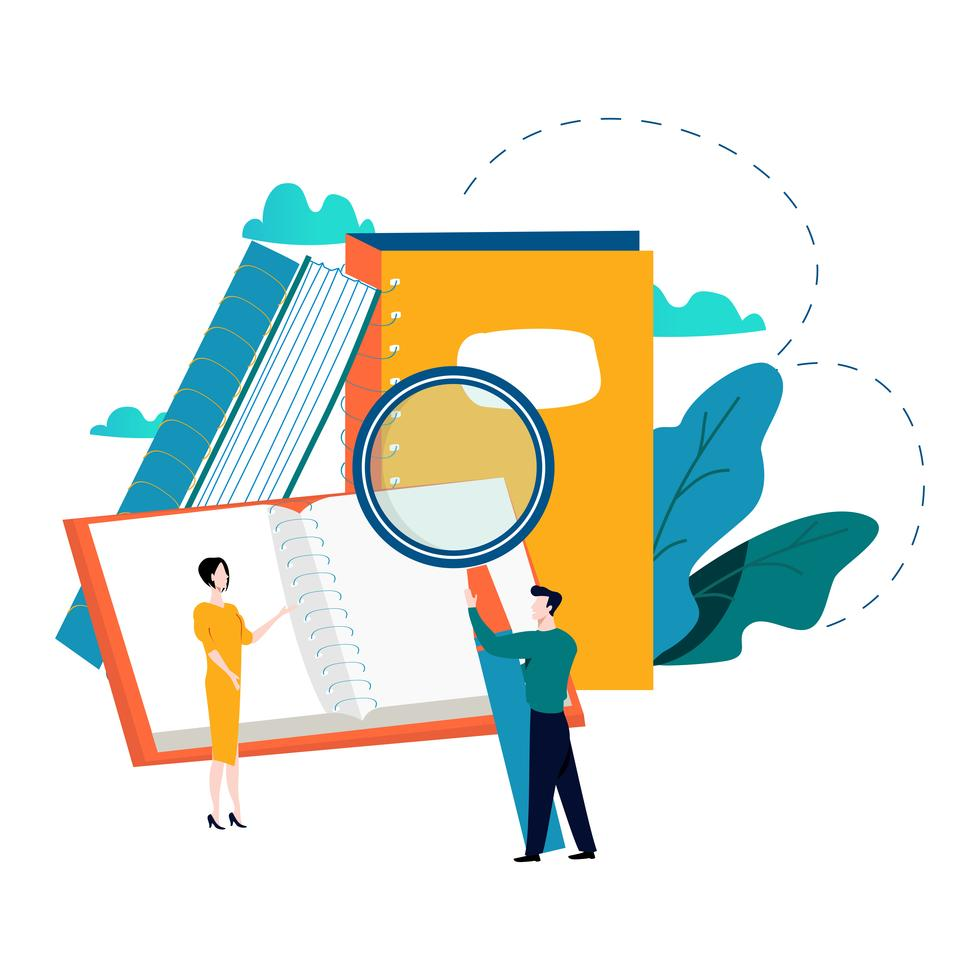 виды, формы и содержание воспитательной деятельности Модульное построение
Критерий «Ученическое самоуправление, волонтерское движение»
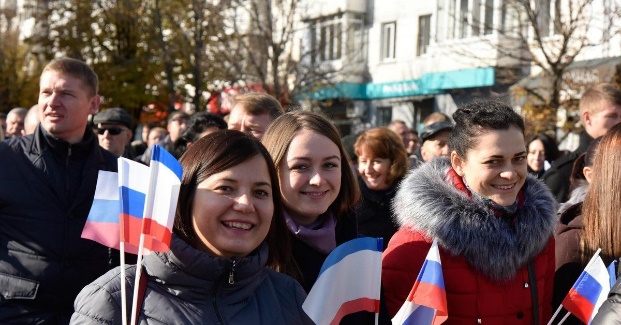 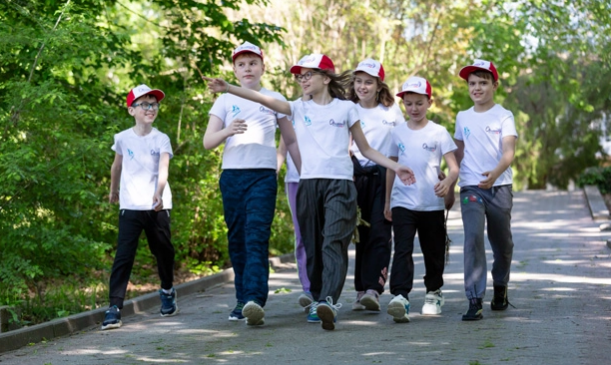 Система поощрения социальной успешности и проявлений активной жизненной позиции обучающихся
Если вы делаете что-то прекрасное и возвышенное, а этого никто не замечает — не расстраивайтесь:  восход солнца — это вообще самое прекрасное зрелище на свете, но большинство людей в это время ещё спит.
Джон Леннон
Принципы
публичность, открытость поощрений 
соответствие артефактов и процедур награждения укладу общеобразовательной организации, качеству воспитывающей среды, символике общеобразовательной организации;
прозрачность правил поощрения 
регулирование частоты награждений 
сочетание индивидуального и коллективного поощрения 
привлечение к участию в системе поощрений на всех стадиях родителей 
дифференцированность поощрений
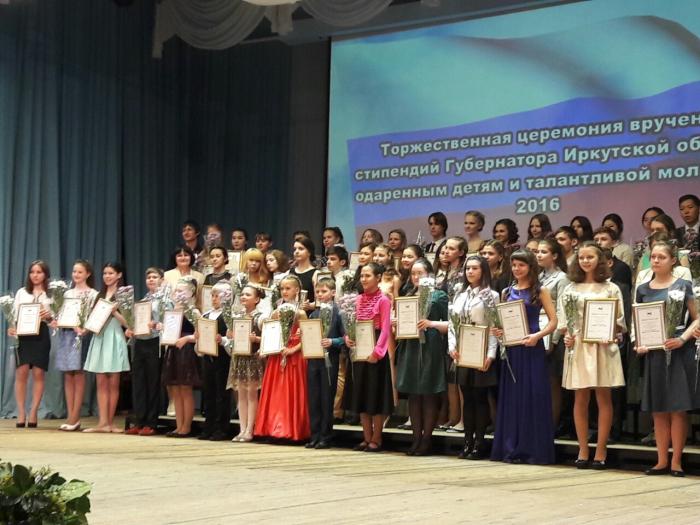 Булгакова Марина Геннадьевна
Руководитель центра развития воспитания
m.bulgakova@iro38.ru
8(3925)50-09-04 (247)